Биографии писателей и поэтов
Подготовила: 
Чернявская Елена Владимировна
Заведующая библиотекой 
МБОУ СОШ «Горки-Х»
Александр Сергеевич Пушкин
6 июня 1799 – 10 февраля 1837
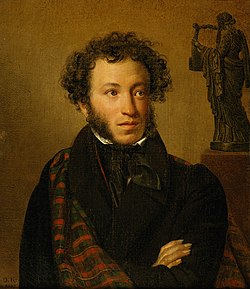 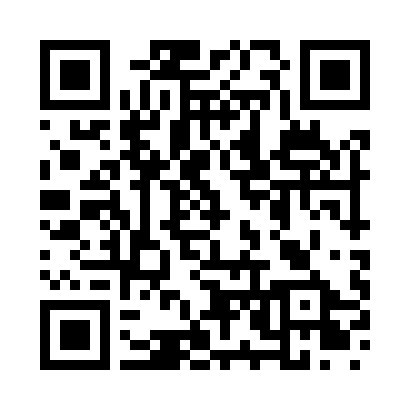 Николай Васильевич Гоголь
1 апреля 1809 – 4 марта 1852
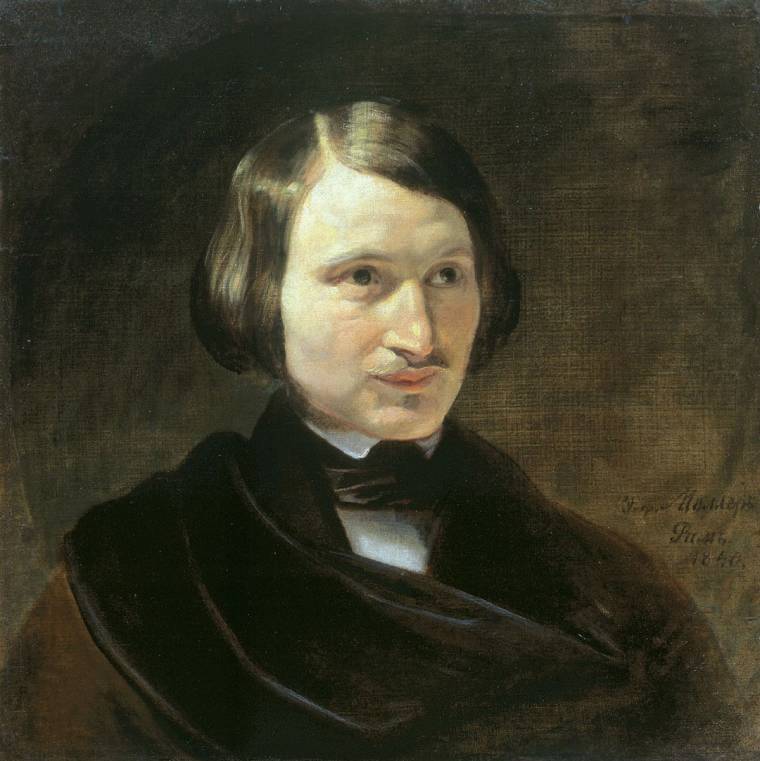 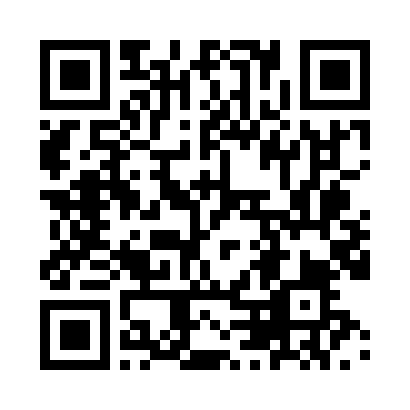 Михаил Юрьевич Лермонтов 15 октября 1814 – 27 июля 1841
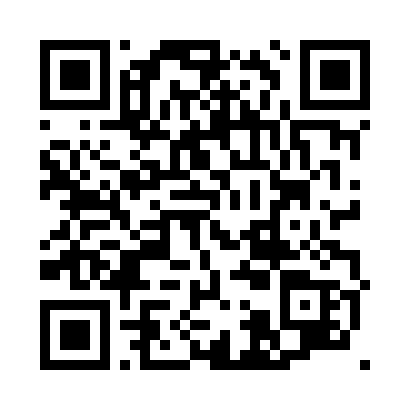 Фёдор Михайлович Достоевский11 ноября 1821 – 9 февраля 1981
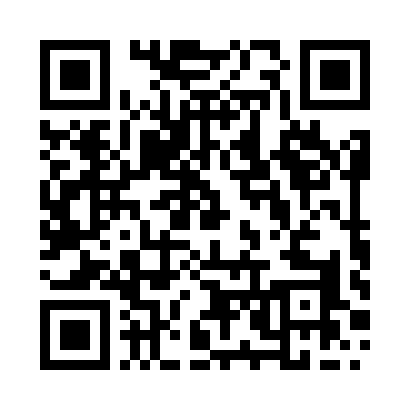 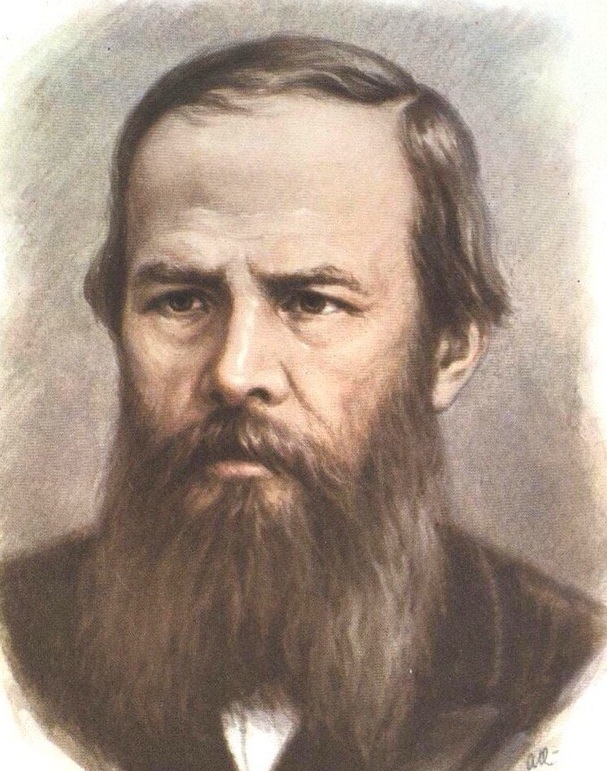 Лев Николаевич Толстой7 сентября 1828 – 20 ноября 1910
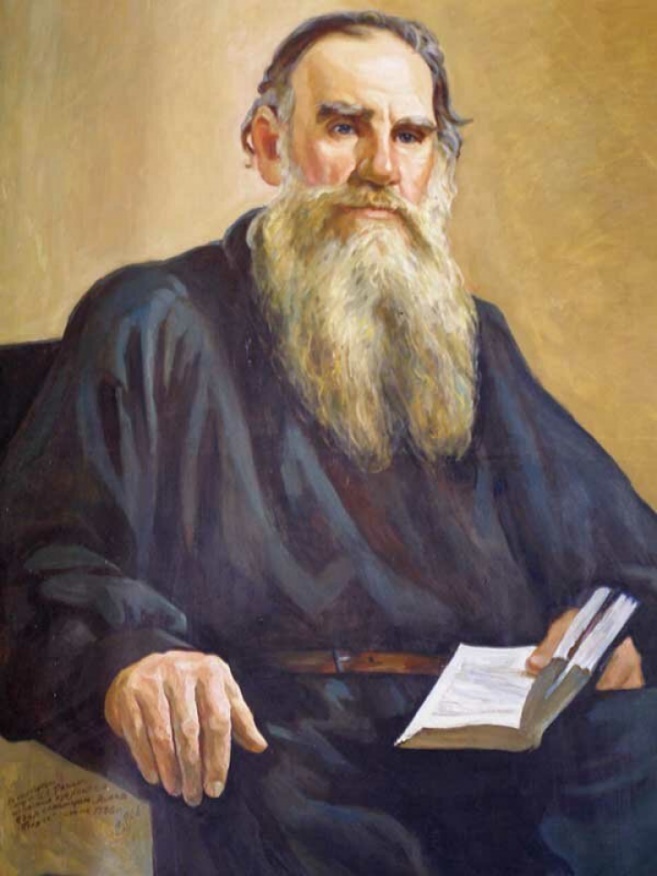 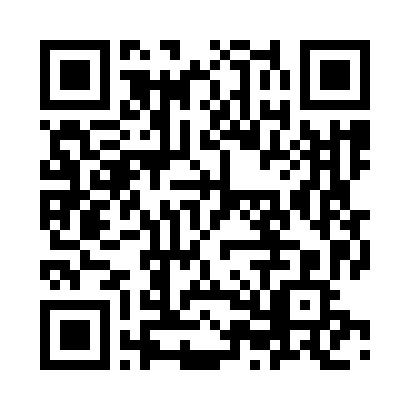 Антон Павлович Чехов 29 января 1860 - 15 июля 1904
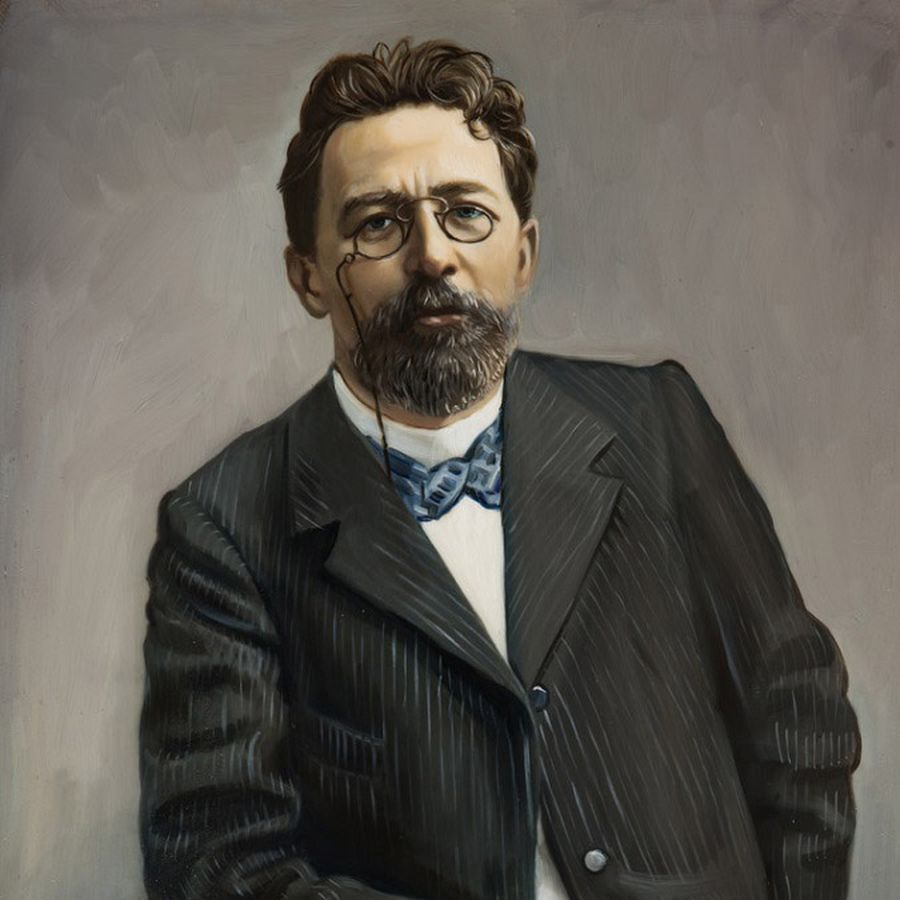 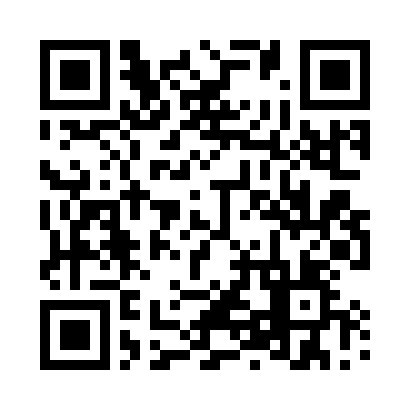 Максим Горький28 марта 1868 - 18 июня1936
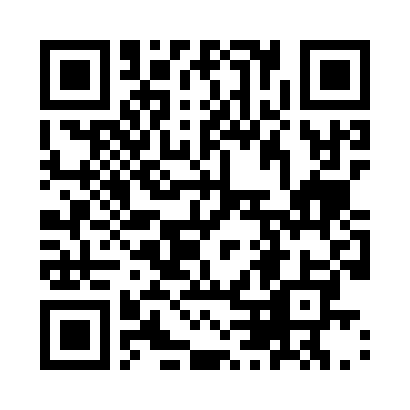 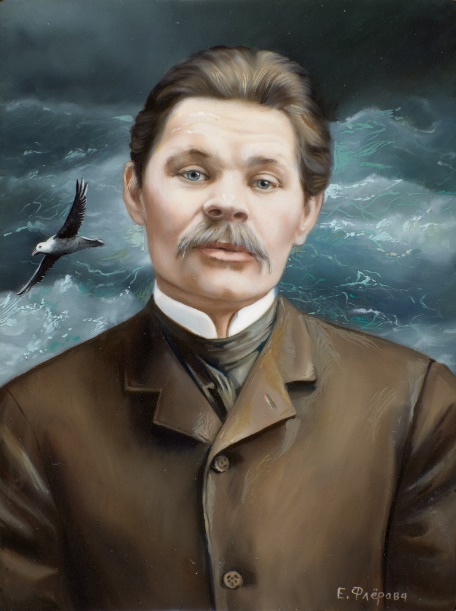 Александр Иванович Куприн7 сентября 1870 – 25 августа 1938
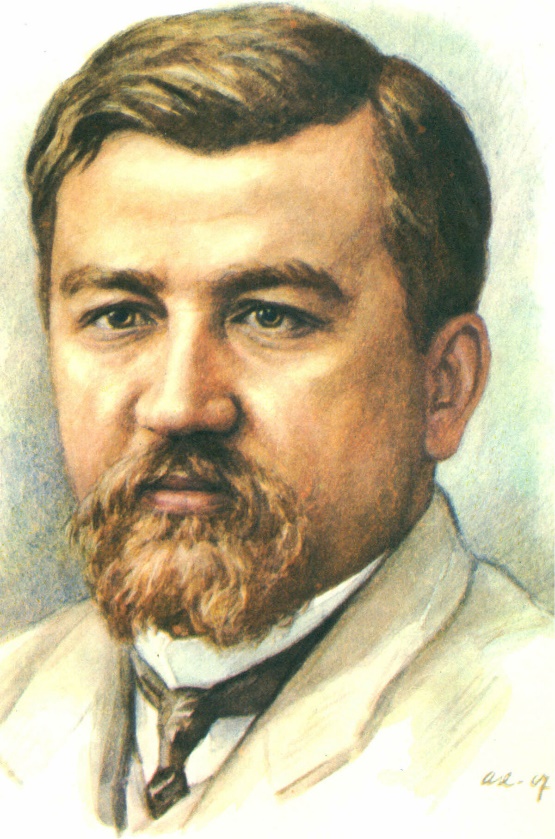 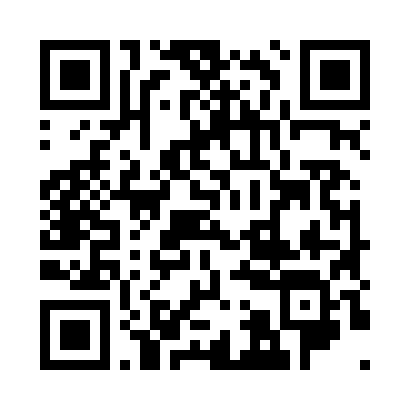 Саша Чёрный13 октября 1880 - 5 августа 1932
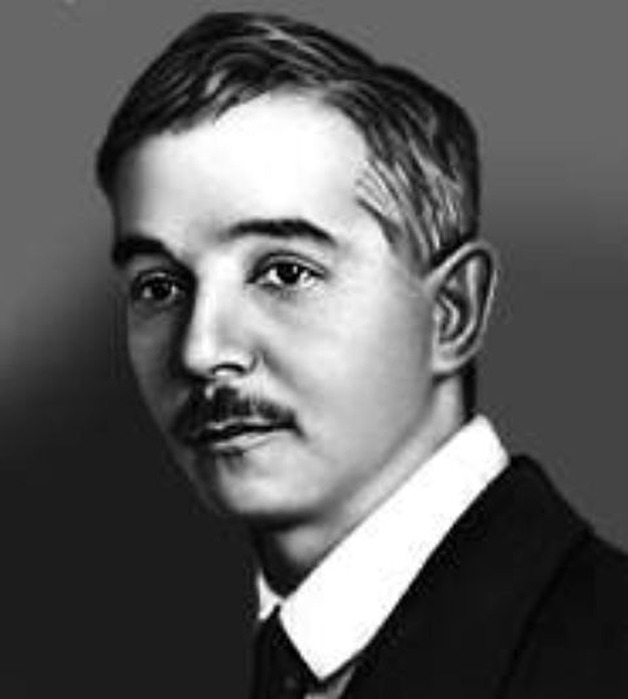 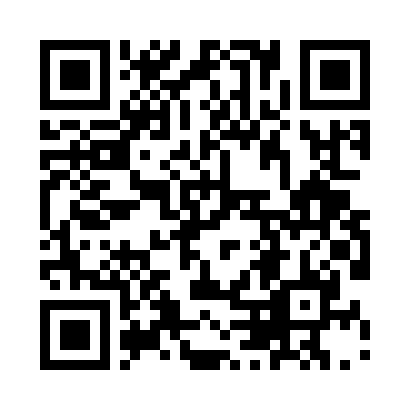 Михаил Афанасьевич Булгаков15 мая 1891 – 10 марта 1940
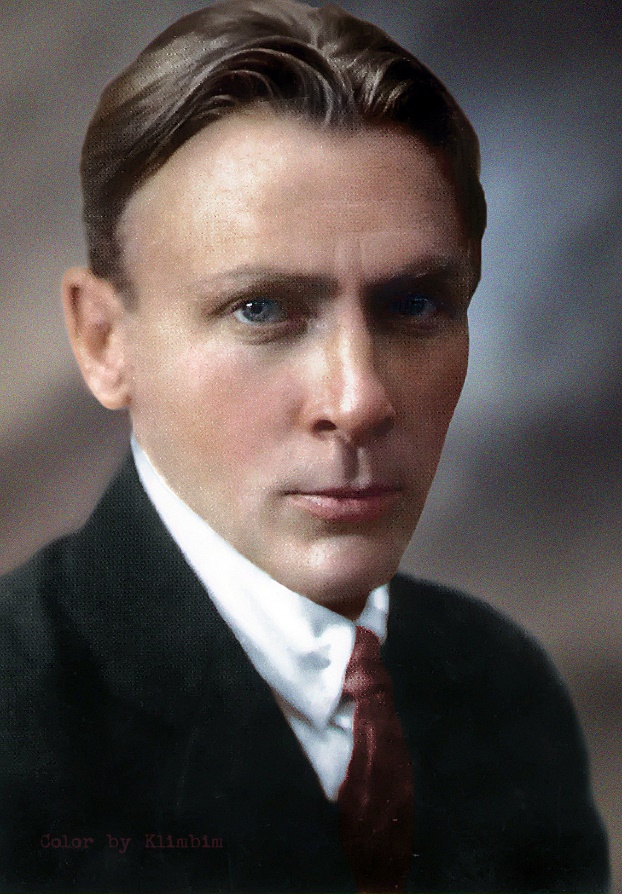 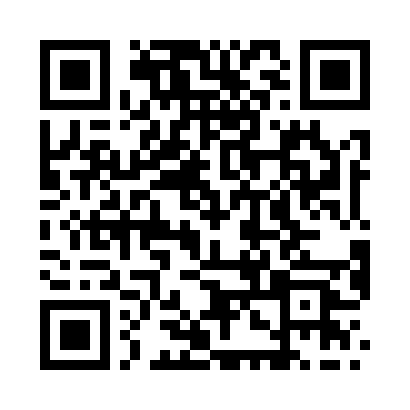